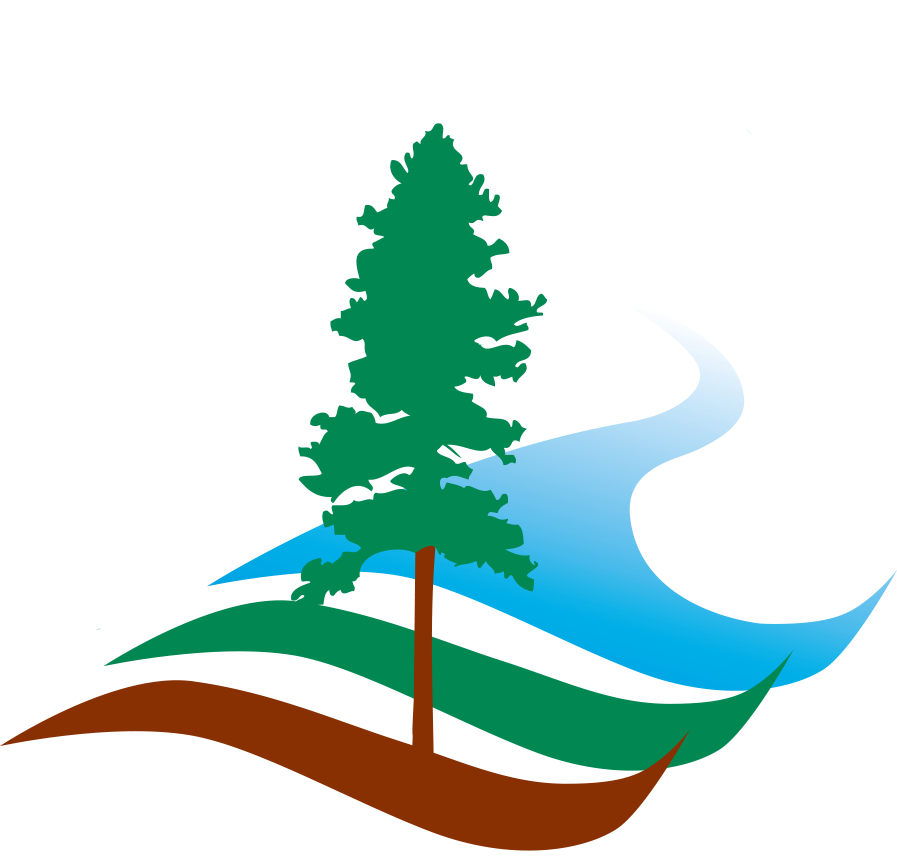 OACD Position Statement ReviewNovember 10, 2021
Oregon Association of Conservation Districts
Today’s Objectives
Refresher on OACD’s Position Statements 

Seed Ideas on Possible Updates

Call for Input
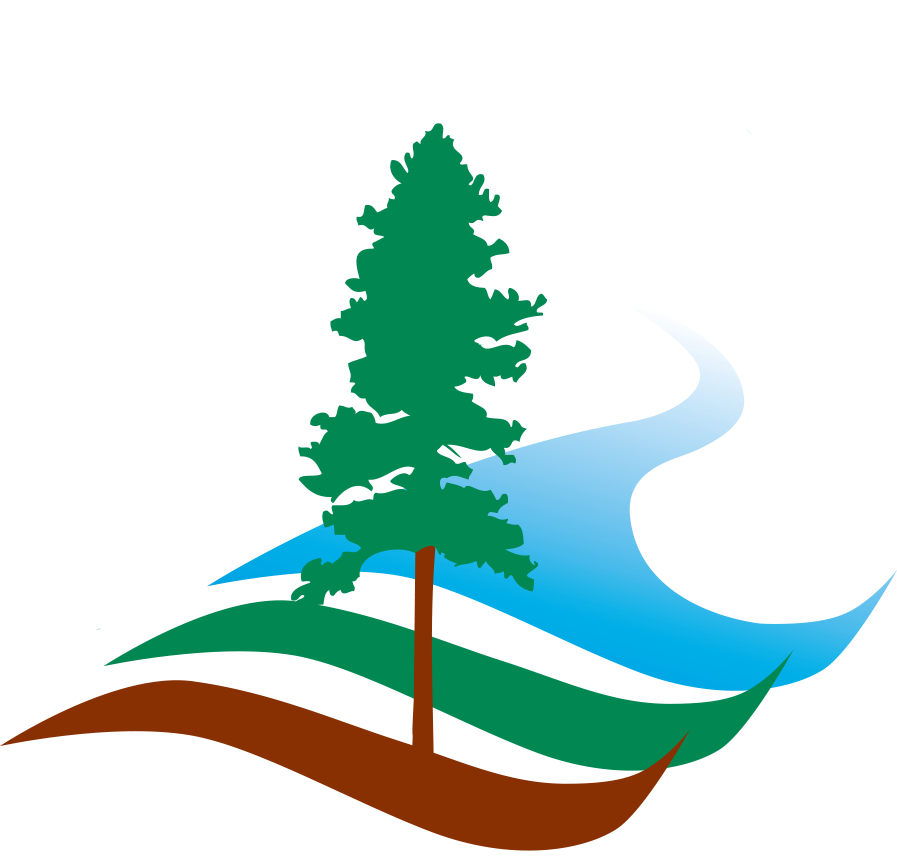 Purpose of Position Statements
Align OACD on positions on natural resource issues
Guide OACD actions in legislative and regulatory forums 
Allow OACD to act quickly and with confidence
Background
2012 OACD policy document and similar documents from other natural resource organizations (e.g. NACD) reviewed.
Draft position statements prepared and reviewed at the November 2019 annual meeting. 
Board approved January 30, 2020
Position Statement Format
Title
Concise Statement  of the Position
Additional Explanation

Must be kept at a high level to provide flexibility, have enough information to cover common issues, and brief enough and to make the document easy to use. Minimize use of specific best management practices.
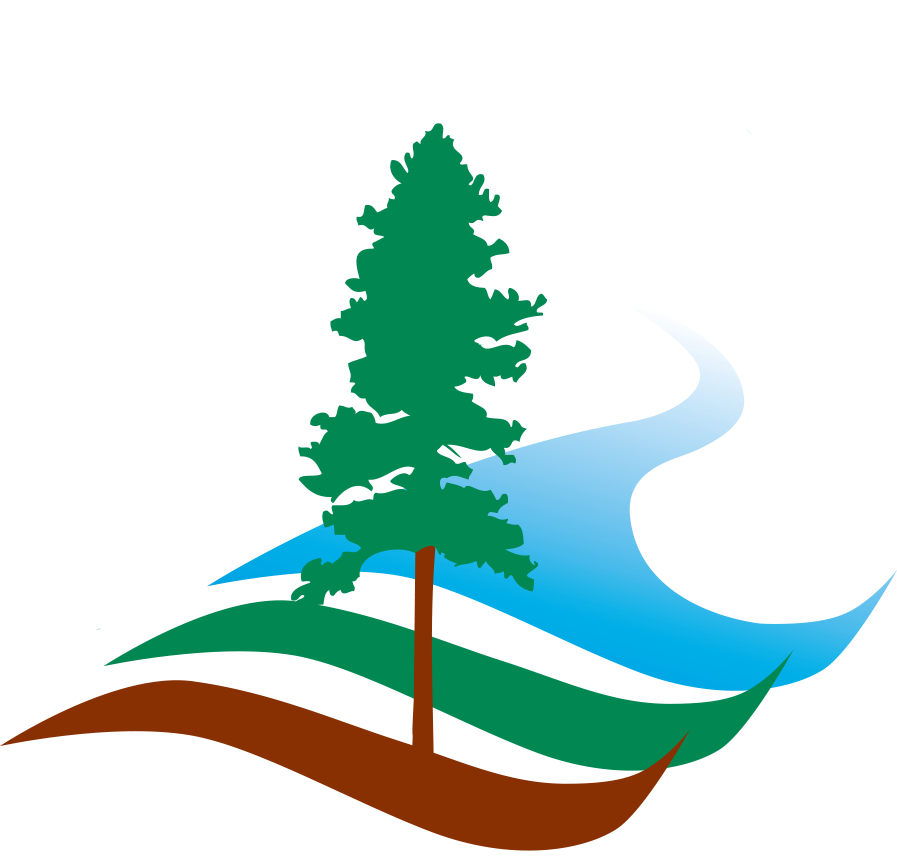 General Approach to Natural Resource Conservation
Balanced Approach to Natural Resources Management and Use
OACD supports a balance between conservation of natural resources and using natural resources responsibly.  

Voluntary Conservation
OACD supports the use of voluntary conservation as an approach to conserving natural resources. 
  
Locally Led Conservation
OACD supports the use of locally led conservation as an approach to conserving natural resources.   

Sustainable Management Practices
OACD supports the use of sustainable resource management practices.
General Approach to Natural Resource Conservation
Partnering and Coordinated Resource Planning
 OACD supports partnerships and coordinated resource planning where multiple agencies and organizations can work together in a multidisciplinary approach for the benefit of the natural resources.

Key Partners
OACD supports key partners in efforts that complement the work of SWCDs.

Urban and Rural Conservation
OACD supports both urban and rural conservation efforts. 

Conservation on Public and Private Lands
OACD supports conservation on both public and private lands.
General Approach to Natural Resource Conservation
Conservation Education 
OACD supports education and information programs that promote conservation of natural resources. 

Discussion: The effectiveness of conservation efforts is dependent on an educated public. SWCDs and their partners should regularly conduct conservation tours, field days, forums and programs that expand the public understanding of conservation.  Examples of important topics include pollution prevention, water, soils, climate, agriculture, forestry, ecology, and best management practices.

The discussion could be improved with language which more explicitly calls for education based on sound science and not special interests.
General Approach to Natural Resource Conservation
Conservation Planning
OACD supports conservation planning to set a foundation for a conservation practice to move forward.

Locally Produced Food and Products
OACD supports the use of locally grown food and other products derived from renewable resources.
Funding
Funding for SWCDs
OACD supports all means to provide stable sources of funding for SWCDs.

Oregon Lottery Funds
OACD supports the continued use of lottery funds to fund natural resources conservation, especially for SWCD capacity grants and support of the Oregon Conservation Partnership.

SWCD Fees for Technical Assistance
OACD supports SWCDs to provide technical assistance / consulting services to customers at little or no cost to the extent practicable and with consideration of ability to pay

Long-Term Funding and Commitment for Conservation 
OACD supports long-term funding and commitments for conservation.
Funding
The existing statements lack a call for full funding for natural resource agencies that results in robust and effective natural resource programs.
Water Resources
Water Conservation
OACD supports water conservation as a means to make limited water supplies serve a full range of beneficial uses to the maximum extent possible.

Groundwater Quality
 OACD supports the use of best management practices to protect the quality of groundwater so that it can be used for all beneficial purposes.

Groundwater Supply
OACD supports efforts to better understand groundwater hydrogeology and make sure that the supply is used in a sustainable manner.
Water Resources
Surface Water Quality
OACD supports efforts to better understand existing surface water quality and to achieve water quality standards in accordance with the federal Clean Water Act and Oregon laws to the extent that there is a reasonable balance between the quality of the water and the need to use water resources for beneficial purposes.

Surface Water Supply and Storage
OACD supports programs for water development that ensure adequate water supply at the time the water is needed and are protective of other natural resources and water rights of record.
Water Resources
Water Rights
OACD supports actions to implement and enforce the laws in a manner that encourages water conservation while striving to make sure that all beneficial uses have accesses to sufficient supplies. 

The existing statement supports the existing system.  In 2021 there were a number of bills that tried to give more flexibility to those holding existing water rights. Consideration could be given to whether OACD supports more flexibility in transfer procedures.
Water Resources
Water Measurement and Efficiency
OACD supports accountability for efficient water use.

Agricultural Water Quality Management Plans 
OACD supports the role of Districts working with ODA to implement the Agricultural Water Quality Management Program and Agricultural Water Quality Management Area Plans and the continued financial support to Districts to implement the plans at the local level.

There is no explicit statement supporting the Oregon Water Future (formerly Water Vision)
Agriculture
Agriculture in Oregon
OACD supports efforts to promote successful agriculture in Oregon.

Agricultural Heritage
OACD supports efforts to preserve and grow Oregon’s agricultural heritage.

The existing statements lack a stand-alone statement on the importance of soil health and regenerative agriculture.  This has a strong nexus with carbon sequestration.
Forestry
Forestry in Oregon
OACD supports effort to promote successful and sustainable forestry in Oregon.

Fuels Reduction
OACD supports efforts to reduce fuel loads in forests that can lead to high intensity fires.

Fire Fighting
OACD supports increased funding and resources to fight fires and flexibility for the various agencies that fight fires to cooperate and share resources.

Consider the need to explicitly address new directions in wildfire programs coming out of SB 762, the Omnibus Wildfire bill.
Science and Environmental Information
Promotion of Science
OACD supports vigorous research on current and emerging natural resource issues and needs.

Science Based Decision Making
OACD supports the use of balanced scientific evidence in making public policy decisions, taking into account uncertainty and reasonable risks.

Environmental Monitoring
OACD supports environmental monitoring to collect important information that can inform decisions on natural resources.
Climate and Energy
Climate Change
OACD supports efforts to reduce greenhouse gasses in the atmosphere emissions and adapt to climate change. In doing so, actions that take advantage of working lands to achieve these ends should be promoted except when actions would take high quality agricultural land out of production.

Discussion: Actions to reduce greenhouse gasses in the atmosphere emissions and adapt to climate change can be complimentary with working lands.  Some farming and forestry practices can sequester carbon while keeping the land in production. OACD supports good practices that can achieve both objectives.   
 
Renewable Energy
OACD supports development of renewable and alternative energy sources.
Land Use
Right to Farm
OACD supports right-to-farm laws.

Preservation of High Value Farmland and Forestland
OACD supports preservation of high value farmland and forestland for the purpose of growing and harvesting.

Discussion: High value farmland and forestland with high quality soils and good growing conditions continues to be lost due to urban encroachment and non-farm uses. Efforts should be made to minimize the loss of such lands.  This includes preventing siting of large power generation facilities or other non-compliant structures or uses as defined under state zoning laws on high value farmland and forestland.

Could more specifically call out concerns with siting solar facilities.
Weed and Pest Management
Noxious Invasive Species 
OACD supports efforts to maintain and update weed lists and weed information, detect weeds in the environment, educate citizens, plan responses, and eradicate noxious invasive species.

Integrated Pest Management 
 OACD supports the use of integrated pest management to control or eradicate the various forms of pests including rodents, birds, insects, fungus, nematodes, bacteria and noxious invasive weeds.
Miscellaneous
SWCD Board Governance
OACD holds that SWCDs are best served by board members that bring relevant knowledge, experience and expertise to their job as board members.

Endangered Species Act (ESA) Assistance
OACD supports financial and technical assistance to help landowners and land managers comply with legal requirements as a result of ESA actions. 

Safe Harbor
OACD supports safe harbor agreements that provide protection to landowners who engage in voluntary conservation programs.

Strengthen Participation in Conservation & Working Lands Programming
OACD holds that SWCDs and their constituents are best served by broad and diverse participation in conservation and working lands programming, and supports efforts that encourage diversity, equity, and inclusion in such programming throughout the state.
Next Steps
Meeting / webinar to be scheduled in January 2022 to receive input from SWCDs  
Written comments to be due the following month
Committee to Update Position Statements
Board to Approve Position Statements
Thank you – Questions?
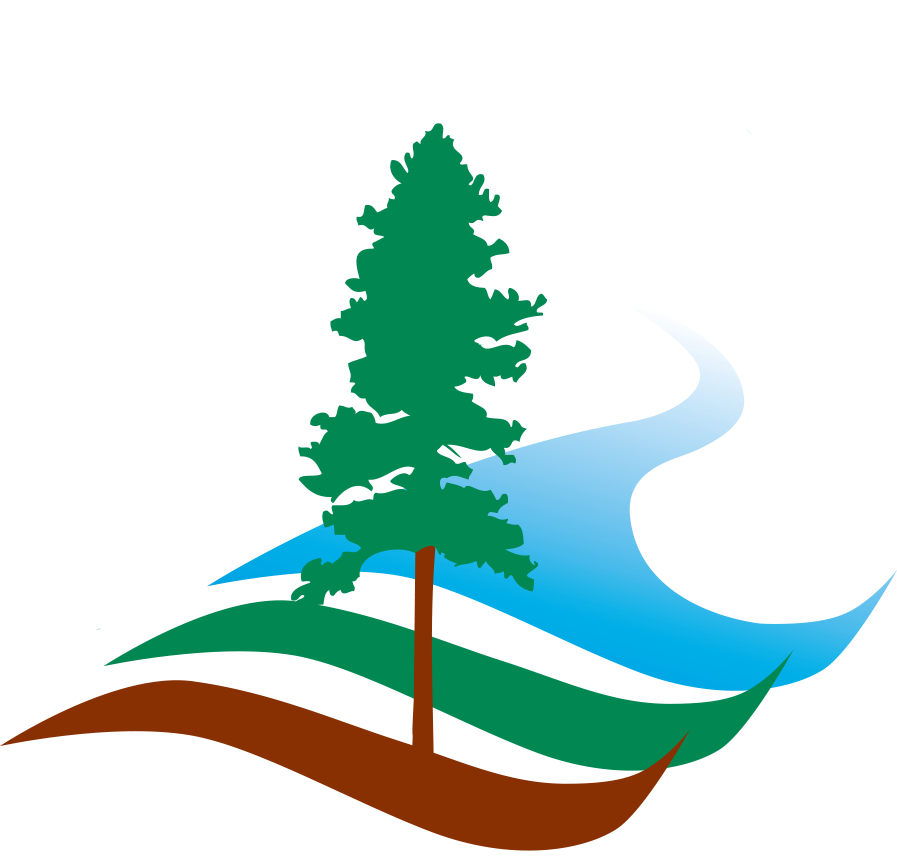 Contact us!

Jan Lee, Executive Director for OACD
    503.545.9420 (cell)   jan.lee@oacd.org

Stan Dean, Advocacy Committee Chair 
    530.902.7415 (cell)  stan.dean@jswcd.org